APOYO GUÍA N° 9
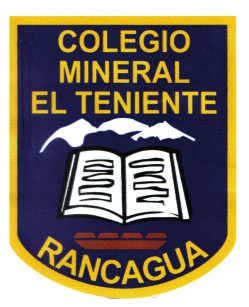 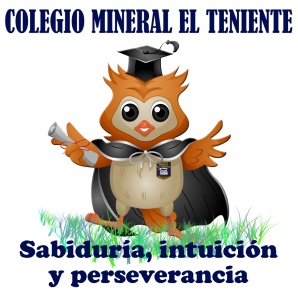 EJE TEMÁTICO: NÚMEROS Y OPERACIONES
PRIORIZACIÓN CURRICULAR, NIVEL 1: (OA 8): Demostrar que comprenden las tablas de multiplicar hasta 10 de manera progresiva: usando representaciones concretas y pictóricas; expresando una multiplicación como una adición de sumandos iguales; usando la distributividad como estrategia para construir las tablas hasta el 10; aplicando los resultados de las tablas de multiplicación hasta 10 x 10, sin realizar cálculos; resolviendo problemas que involucren las tablas aprendidas hasta el 10.
O A de la clase: 
Resolver multiplicaciones mediante adición de sumandos iguales  y matriz de punto
Colegio Mineral El Teniente
Tercer año Básico A – B y C
Maritza Medina Silva
RECORDEMOS:
Una multiplicación es una adición en la que se repite el mismo sumando, ejemplo:
Tenemos 5 floreros y en cada uno de ellos hay 3 flores.
 3    +    3    +    3    +    3    +    3  =
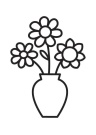 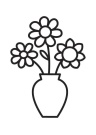 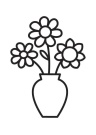 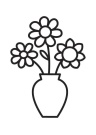 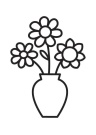 3    ,    6    ,    9    ,   12   ,   15
Podemos decir que 5 veces 3 es quince
Desarrollado como una multiplicación es cinco por tres:
5 x 3 = 15
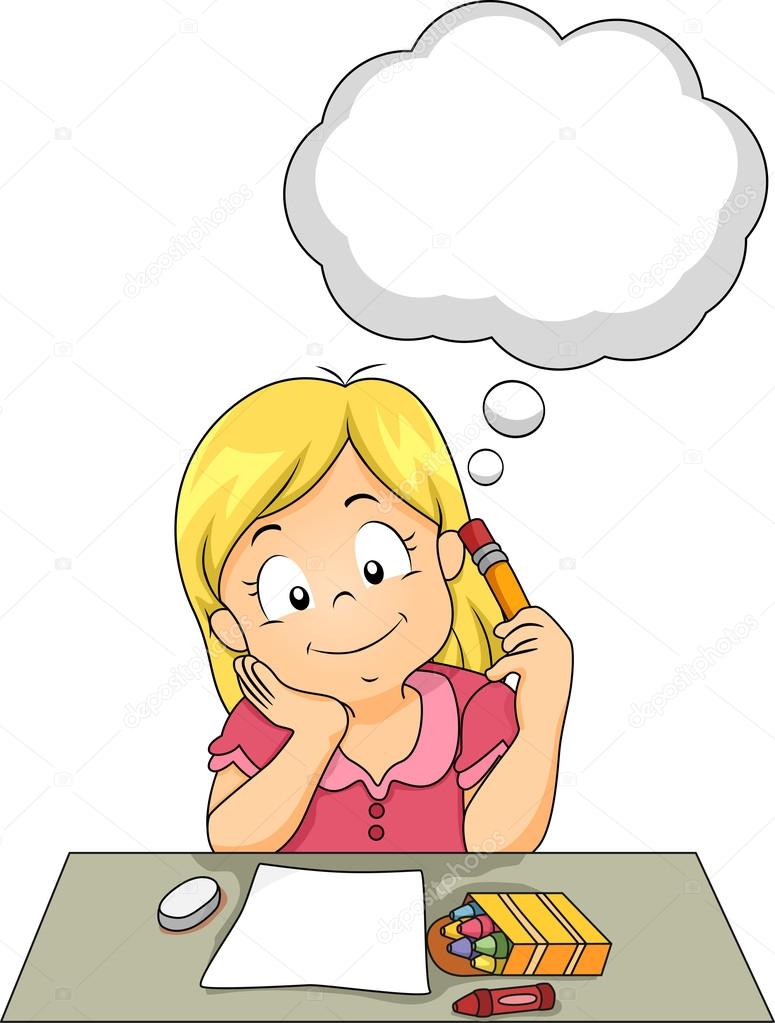 ¿ Pero para qué sirve ?
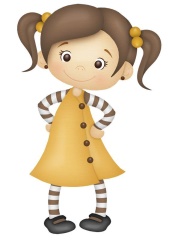 Sirve para unir, juntar o reunir objetos de la misma clase y con el mismo número de elementos
Por ejemplo 5 cajas de bolas rojas con 3 bolas rojas en cada caja:.
¿ y si las junto todas 
en una sola caja?
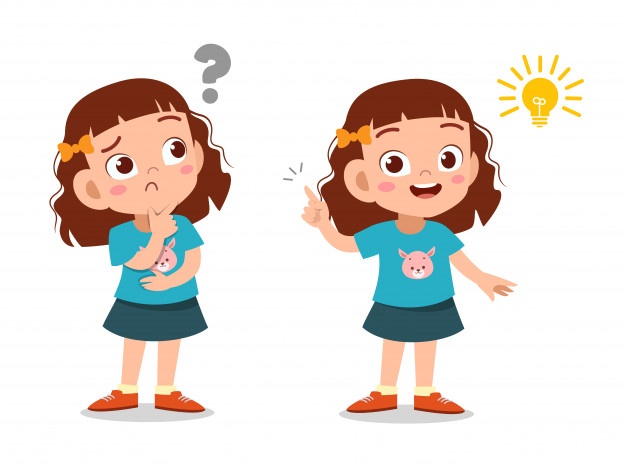 Si lo calculamos mediante la suma sería :
              3 + 3 + 3 + 3 + 3 = 15
Pero si lo hacemos mediante la multiplicación se haría más rápido:
              3 x 5 = 15
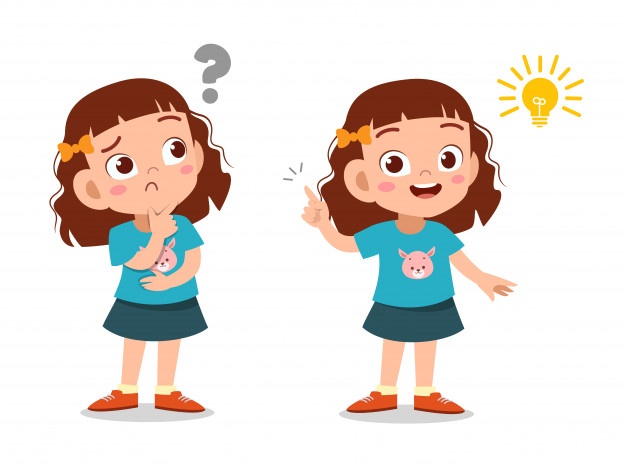 También podemos ordenarlas a través de una cuadrícula o matriz
Es decir, ordenadas en filas y comunas de igual cantidad, formando un rectángulo perfecto
Entonces quedarían de la siguiente manera:
columna 5
columna 3
columna 1
columna 2
columna 4
Fila 1
Fila 2
Fila 3
columna 5
columna 3
columna 1
columna 2
columna 4
Fila 1
Fila 2
Fila 3
Al ordenar los grupos en filas y columnas, se puede multiplicar esas cantidades para obtener el total de elementos:
3 filas por 5 columnas:

3 x 5 = 15
¿Cómo representamos a través de una matriz 5 x 7?
5 veces 7, o sea, 5 filas, dada una de ellas con 7 elementos que formarán las columnas.
Si contamos todos sus elementos comprobaremos que hay 35.
columna 5
columna 6
columna 3
columna 1
columna 2
columna 4
columna 7
Fila 1
Fila 2
Fila 3
Fila 4
Fila 5
1. Escribe la multiplicación y su producto de las siguientes matrices
columna 5
columna 6
columna 3
columna 1
columna 2
columna 4
columnas
total
filas
Fila 1
Fila 2
Fila 3
Fila 4
FACTORES
PRODUCTO
columna 5
columna 6
columna 7
columna 3
columna 1
columna 2
columna 4
columnas
total
filas
Fila 1
Fila 2
Fila 3
FACTORES
PRODUCTO
2. Ahora dibuja y pinta en tu cuaderno la matriz que representa la multiplicación, y encuentra su producto:
columnas
total
filas
FACTORES
PRODUCTO
FACTORES
PRODUCTO
Reflexiona:
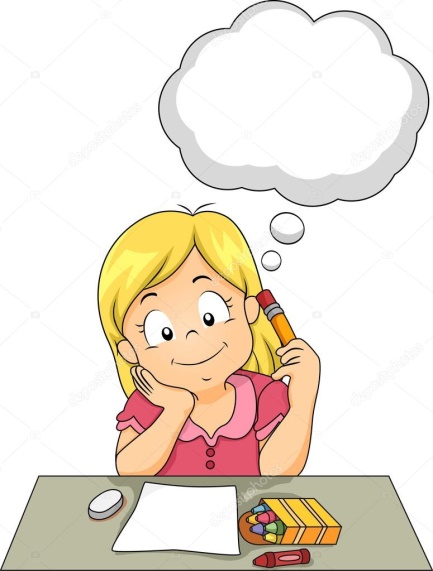 ¿Obtendré el mismo resultado si invierto los valores?
Compruébalo:
columna 3
columna 1
columna 2
columna 4
columnas
total
filas
Fila 1
Fila 2
Fila 3
FACTORES
PRODUCTO
columna 3
columna 1
columna 2
Fila 1
columnas
total
filas
Fila 2
Fila 3
Fila 4
FACTORES
PRODUCTO
resultados
2.
columna 5
columna 6
1.
columna 3
columna 1
columna 2
columna 4
columnas
total
filas
Fila 1
Fila 2
Fila 3
FACTORES
PRODUCTO
columnas
total
filas
columna 5
columna 3
columna 1
columna 2
columna 4
Fila 1
FACTORES
PRODUCTO
Fila 2
Fila 3
Fila 4
AHORA ES EL MOMENTO DE DESARROLLAR TU GUÍA
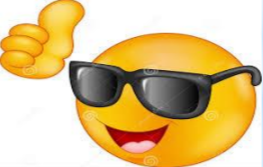